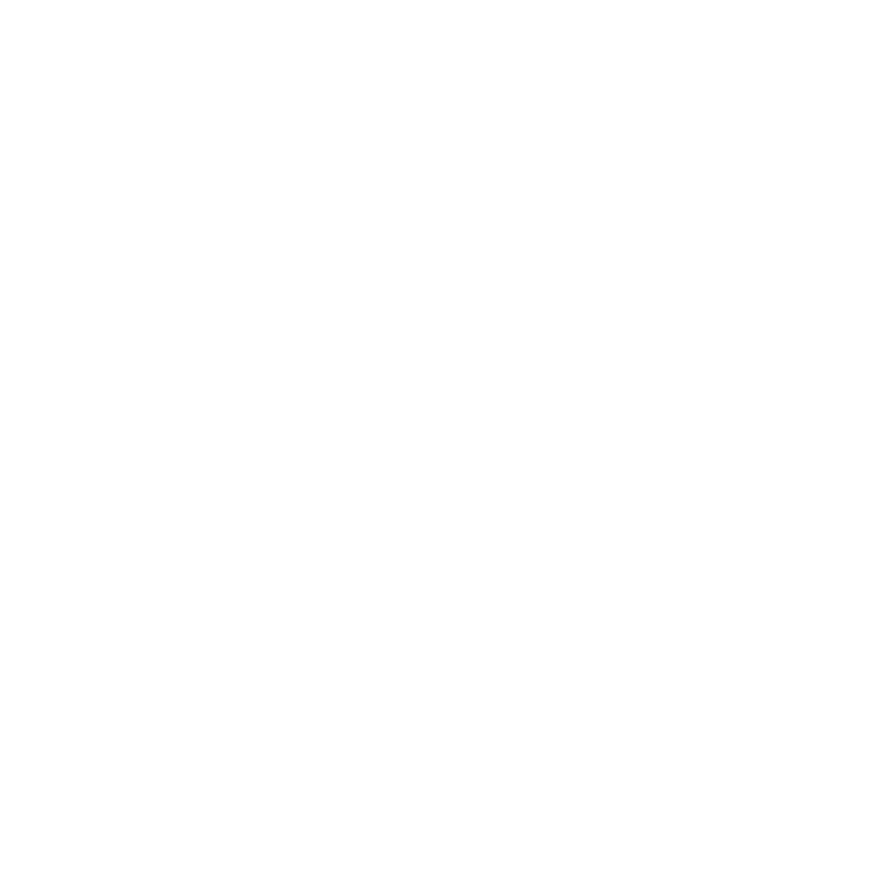 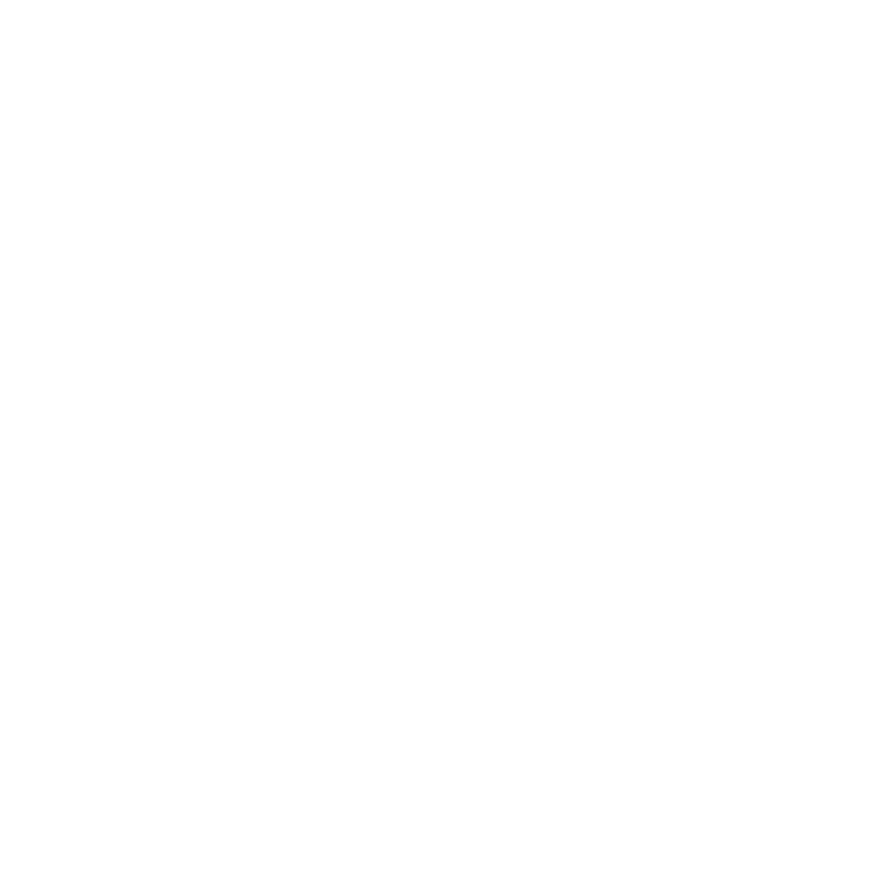 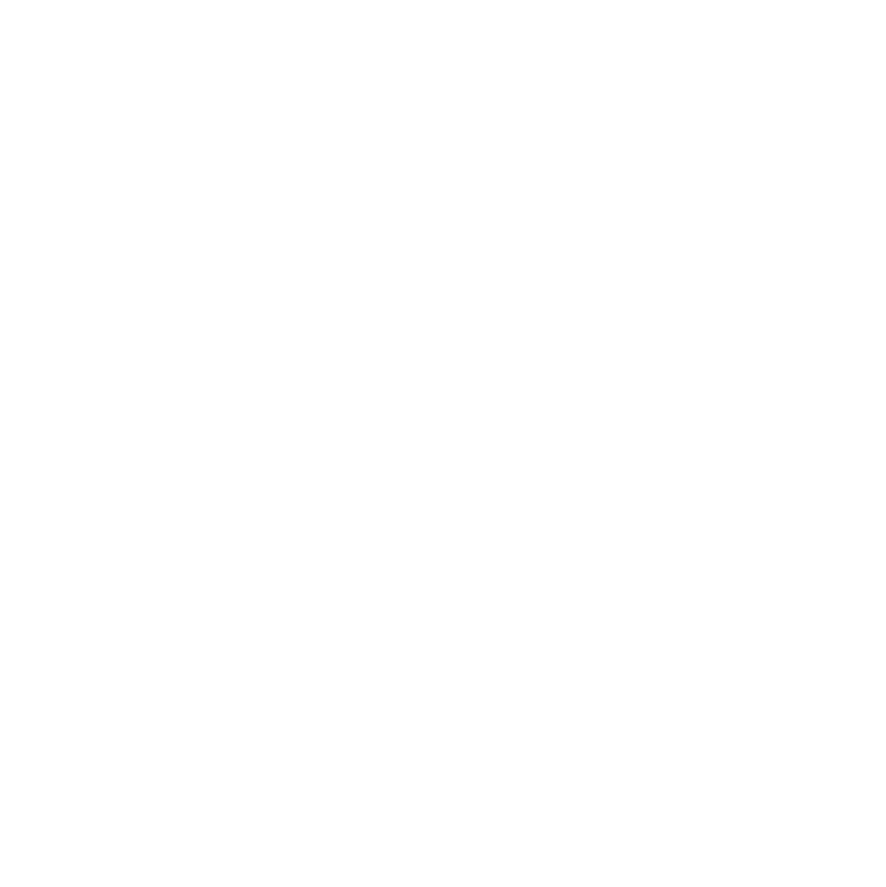 Curriculum for Wales Scheme of Learning:Expressive Arts
Year Group:
7
Unit/Topic:
Cacti
(ERI)
Department Vision
Overall Learning Journey 7-11 Overtime
We envisage our AOLE to be a place where all learners can freely express themselves and explore new ideas. Our goal is to be a creative space that welcomes all to be bold and to try new things. We believe in fairness and equality, through using art to express one’s emotions.
Looking ahead, we want the department to be a fun and welcoming place where we work collaboratively and connect with different perspectives.
Through mastering our craft, welcoming everyone, and exploring innovative ways of working, we're moving towards a future where expressive arts play a significant role in creating a vibrant and connected community.
Statements of What Matters
Exploring the expressive arts is essential to developing artistic skills and knowledge and it enables learners to become curious and creative individuals.
Responding and reflecting, both as artist and audience, is a fundamental part of learning in the expressive arts.
Exploring this Area, both through their own creative work and other people’s, engages learners with genres, techniques, tools, materials and practices and enables them to become curious and creative individuals.
By exploring forms and disciplines in the expressive arts, whether through experimentation, play or formal research and inquiry, learners can develop an understanding of how the expressive arts communicate through visual, physical, verbal, musical and technological means. This exploration can also progress their understanding of how the expressive arts shape ideas and feelings. It can encourage them to develop their imagination and draw upon their own experiences, skills and talents to become creative artists themselves.
The expressive arts are also a powerful medium through which learners can explore Wales and its unique and diverse traditions, history and cultures. They can provide opportunities for learners to explore their own cultural heritage and that of other people, places and times, and through this discover how the expressive arts can be used to shape and express personal, social and cultural identities. Learners will be exposed to and explore work from diverse cultures and societies and learn about these influences, histories and impact. Learners can also explore how the expressive arts can be used to question and challenge viewpoints and be a force for personal and societal change.
Responding within the expressive arts engages the emotions and the intellect. Response may be a simple sensory reaction to artistic stimulus or a critical analysis of creative work. The ability to reflect is deepened as learners increase their knowledge and understanding of how and why creative work is developed and produced.
Adopting the skills and critical vocabulary encountered in this Area can equip learners to consider creative work in a range of media, forms, genres and styles.
Learning the important skills of refinement and analysis can contribute to their creative development.
Learners’ resilience can also be developed when they are encouraged to identify how they can improve their work and respond to feedback from others.
The act of responding encouraged by engagement in this Area challenges learners to reflect on the effectiveness of their own work and that of others, including the work of diverse artists from Wales and beyond.
Creating combines skills and knowledge, drawing on the senses, inspiration and imagination.
By engaging with this Area, learners will be given opportunities to be innovative and bold, to create individual work and to develop their own identity as artists in Wales. This learning and experience can foster resilience and flexibility to overcome challenges.
Creating in the expressive arts embraces a range of activities including planning, drafting, designing, making, choreographing, shaping, composing and editing. Creating requires learners to develop and demonstrate control of a range of skills and an application of knowledge.
During the creative process learners communicate through a variety of art forms or disciplines. Communication includes performing, presenting, sharing, exhibiting and producing with consideration of the audience.
In this Area, learners’ engagement with the creative process can enable them to recognise opportunities to transform their ideas safely and ethically into work which has cultural and commercial value, and to use their creative skills to realise ambitions.
Four Purposes
Integral Skills
Ambitious, capable learners ready to learn throughout their lives
In this unit, learners will be manipulating cardboard to create 3D sculptures. A media they may not have used before.
Enterprising, creative contributors, ready to play a full part in life and work
Learners will be developing knowledge on Patagonia
Ethical, informed citizens of Wales and the world
Pupils will study various artists, including Starla Michelle Halmann an artist who studies the Chernobyl disaster.
Healthy, confident individuals, ready to lead fulfilling lives as valued members of society
In this unit, learners will collaborate, and give each other positive feedback.
Collaboration - Learners will need to be able to work well with each other, giving their peers positive feedback.​
Evaluation – Pupils will be able to evaluate their own work, ensuring they are achieving the relevant success criteria.​
Experimenting with styles of artists – Learners will study the artist Starla Michele Halfmann and experiment with different medias.
Research – Pupils will study various artists, including Starla Michelle Halfmann who creates vibrant pieces which feature natural forms..
Subject based terms – Keywords will be consistently referred to, especially during oracy tasks.​
Use of subject based equipment and skills – All learners will be able to experiment with various medias linking to the 3D art topic.
Cross Curricular Skills
Pedagogical Principles
Core:1, 2, 3, 5, 6, 7, 9, 10, 12
Unit: 4, 11
Principles of Progression
Increasing effectiveness as a learner
Increasing breadth and depth of knowledge
Deepening understanding of the ideas and disciplines within Areas
To increase effectiveness  his art project based on Cacti, the  learners will start with thorough research, exploring the geography, culture, flora, fauna, and climate of Patagonia, alongside studying various cacti species and their unique adaptations. Gathering a variety of visual references, including images and videos, will provide a strong foundation. Experimenting with different media such as watercolors, acrylics, oils, pastels, and mixed media, as well as trying out techniques like sketching, painting, collage  will  help in effectively portraying the landscapes and cacti. Developing drawing and painting skills to accurately capture forms, textures, and colors is essential, ensuring the artwork reflects the unique beauty and essence of both Patagonia and cacti.
Learners will engage in comprehensive and detailed research. This includes understanding the basic geography, culture, flora, fauna, and climate of Patagonia,.
Exploring the historical relationship between Wales and Patagonia is crucial; specifically, the Welsh settlement in Patagonia in the 19th century and its lasting cultural influences can provide a unique angle for the project. 
Analyzing different artistic representations and interpretations of Patagonia and cacti in both art history and contemporary works can offer broader perspectives and inspire more nuanced creative expressions. Integrating this extensive and detailed knowledge, along with the historical ties between Wales and Patagonia, into the art project will enhance its complexity and authenticity, making it more impactful and reflective of the rich subject matter.
To deepen their understanding of the ideas and disciplines within art while designing and making 3D cacti and researching Patagonia the learners will be studying the geography and ecosystems of Patagonia, focusing on how the climate and terrain influence the types of cacti that grow there.
 Understanding the impact of climate change on Patagonia's environment will provide context for their 3D models, ensuring they are  accurate with a sense of creativity inspired by the artist Starla Michelle Halfmann . Additionally, exploring the historical relationship between Wales and Patagonia, particularly the Welsh settlement in the 19th century, will add cultural depth to their projects. By examining artistic techniques and representations of cacti and Patagonian landscapes in art history and contemporary works, learners can draw inspiration and develop their artistic skills. Integrating knowledge from geography, environmental science, history, and art will enhance the depth and authenticity of their 3D cacti projects, making them more comprehensive and meaningful.
Refinement and growing sophistication in the use and application of skills
Making connections and transferring learning into new contexts
Additional notes & Misconceptions
To refine and grow sophistication in the use and application of skills, learner will focus on continuous practice, experimentation, and reflection. Regular sketching and modeling will improve their precision and control over artistic tools and materials, building muscle memory and technical skills. Experimenting with different materials for making 3D cacti, such as clay, cardboard and  recycled materials, will help them understand the properties and best uses of various media. Learning and applying advanced techniques, such as texturing, shading, and sculpting, will add depth and realism to their projects. Additionally, reflecting on their work through self-assessment and peer feedback will enable learners to identify areas for improvement and further refine their skills, leading to more sophisticated and polished outcomes.
To make connections and transfer learning into new contexts, learners will  engage in activities that encourage critical thinking and application. For instance, they can relate their knowledge of Patagonian ecosystems and climate to understand the habitat requirements for different types of cacti, applying this understanding creatively in their 3D cacti designs. Exploring historical connections between Wales and Patagonia can inspire cultural interpretations in their artwork, adding depth and context. Learners will also transfer technical skills learned in art, such as sculpting and painting techniques, to create realistic textures and colours in their 3D models. Additionally, they can explore how artistic representations of landscapes and flora in different art styles and periods can influence their own creative approaches. By actively seeking connections between subjects and applying their learning in novel ways, learners enrich their understanding and develop versatility in their artistic expression and problem-solving abilities.
In exploring connections and transferring learning into new contexts, learners might encounter misconceptions if they oversimplify or generalize their understanding. overlooking the complexities of historical and cultural influences between Wales and Patagonia might result in superficial interpretations in their artwork. Additionally, if learners solely replicate techniques from one artistic style without understanding its context or experimenting with adaptations, their creativity may be constrained. It's crucial for learners to critically analyze information, seek diverse perspectives, and continuously reflect on their work to avoid misconceptions and deepen their understanding effectively across disciplines.
Progression Steps to inform teaching
Progression step 2
Progression step 3
Progression step 4
I can explore and experiment with and then select appropriate creative techniques, practices, materials, processes, resources, tools and technologies.
I can explore how and why creative work is made by asking questions and developing my own answers.
I can explore and describe how artists and creative work communicate mood, feelings and ideas.
I can give and accept feedback as both artist and audience.
I can compare my own creative work to creative work by other people and from other places and times.
I can consider, with guidance, how moods, emotions and ideas are communicated both in my own creative work and in the creative work of others.
I can communicate ideas, feelings and memories for an audience and for purposes and outcomes in my creative work.
I am beginning to apply techniques in my creative work with guidance and direction.
I can create my own designs and work collaboratively with others to develop creative ideas.
I can perform, produce, design, exhibit and share my creative work in a variety of ways for different audiences, inspired by a range of stimuli and experiences.
I am beginning to demonstrate resilience and flexibility in approaching creative challenges.
I can use creative materials safely and with some control under supervision.
I can explore and experiment independently and demonstrate technical control with a range of creative materials, processes, resources, tools and technologies showing innovation and resilience.
I can explore the effects that a range of creative techniques, materials, processes, resources, tools and technologies have on my own and others’ creative work.
I can explore how creative work can represent, document, share and celebrate personal, social and cultural identities.
I can explore and describe how artists and creative work communicate mood, feelings and ideas and the impact they have on an audience.
I can give and consider constructive feedback about my own creative work and that of others, reflecting on it and making improvements where necessary.
I can apply knowledge and understanding of context, and make connections between my own creative work and creative work by other people and from other places and times.
I can reflect upon how artists have achieved effects or communicated moods, emotions and ideas in their work.
I can combine my knowledge, experience and understanding to plan and communicate my creative work for a range of different audiences, purposes and outcomes.
I can draw upon my familiarity with a range of discipline-specific techniques in my creative work.
I can draw upon my design knowledge and make connections with greater independence to modify and develop my creative designs.
I can perform, produce, design, exhibit and share my creative work in formal and non-formal contexts, considering the impact of my creative work on the audience.
I can identify and respond creatively to challenges with resilience and flexibility.
I can safely choose and use the correct creative tools and materials with some consideration for others.
I can explore and experiment with my own and others’ creative ideas, demonstrating increasingly complex technical control, innovation, independent thinking and originality to develop my work with confidence, being able to explain my reasons behind choices made and evaluate their effectiveness on my creative work.
I can explore creative work, understanding the personal, social, cultural and historical context, including the conventions of the period in which it was created.
I can investigate and understand how meaning is communicated through the ideas of other artists and performers.
I can effectively evaluate my own creative work and that of others showing increasing confidence to recognise and articulate strengths, and to demonstrate resilience and determination to improve.
I can apply knowledge and understanding of context when evaluating my own creative work and creative work by other people and from other places and times.
I can evaluate the effectiveness of a wide range of artistic techniques in producing meaning.
I can use my experimentation and investigation to manipulate creative work with purpose and intent when communicating my ideas.
I can apply specialised technical skills in my creative work.
I can purposefully use my design skills and apply a range of solutions to clarify and refine final creative ideas.
I can perform, produce, design, exhibit and share my creative work showing an awareness of artistic intent and of audience.
I can draw upon my experiences and knowledge to inform and develop strategies to overcome creative challenges with imagination and resilience.
I can confidently consider myself, others, audience, participants and matters of intellectual property when creating work.
Prerequisite knowledge
How will skills be taught in this topic?
3D art has already been studied by learners in year 7 when making cardboard cacti models. Learners have studied artists and know how to analyse the work of an artist.​
Pupils already know how to aesthetically lay out their sketchbook pages, as well as how to correctly complete design ideas.​
Learners have already used medias such as coloured pencils, pens, watercolours, acrylic paints and oil pastels.
In teaching skills for a KS3 art project centered on designing and crafting 3D cacti while exploring PatagoniaI will employ a comprehensive approach. They begin by contextualizing the project with an introduction to Patagonia's geography, ecosystems, and historical connections to Wales, fostering understanding and engagement. Demonstrations of artistic techniques like sketching, clay sculpting, painting, and detailing are pivotal, with educators providing clear instructions and examples to illustrate each step effectively. Hands-on workshops allow learners to practice these skills firsthand, starting with foundational exercises and progressing to more intricate tasks such as applying textures and realistic colors to their 3D cacti models as well as experimenting with the different style of Starla michelle Halfmann. This approach not only develops technical proficiency but also encourages interdisciplinary learning by integrating geographical and cultural knowledge into artistic expression, enriching the educational experience.
Making connections & Authentic Contexts
learners will make connections and establish authentic contexts through a blend of research, creativity, and interdisciplinary exploration. They will delve into the geographical and ecological specifics of Patagonia, understanding how its diverse landscapes shape the growth and appearance of cacti species. By studying historical links between Wales and Patagonia, particularly the Welsh settlement and cultural exchanges, learners will gain insights into how these connections influence artistic interpretations. Through hands-on activities and artistic experimentation with materials such as clay, wire, and paint, learners will authentically replicate textures and colors found in Patagonian flora. This approach not only deepens their understanding of environmental science and cultural history but also nurtures their ability to integrate diverse knowledge into their creative processes, fostering a richer and more nuanced artistic expression.
Key concepts & learning intentions
The key concepts and learning intentions revolve around  exploration and artistic skill development. Learners are encouraged to understand the geographical and ecological diversity of Patagonia, appreciating its unique landscapes and the adaptation of cacti to harsh environments. They explore the historical and cultural connections between Wales and Patagonia, enriching their understanding of global influences on art and society. The project aims to develop technical proficiency in various artistic techniques such as sketching, sculpting, painting, and detailing, fostering creativity and attention to detail in 3D modeling. Additionally, learners are encouraged to reflect on their learning, applying their knowledge in meaningful ways to create authentic representations of Patagonian landscapes and cacti. By integrating these concepts, the project seeks to cultivate both artistic expression and a deeper appreciation for cultural and environmental diversity.
Key vocabulary
Cacti, Patagonia, Wales, Eco system, Cardboard, sculpture, Three dimensional, Organic, Colour Theory, Pattern, Texture, Abstract.